Vi skaber modige børn og unge i Ballerup Spejdergruppe
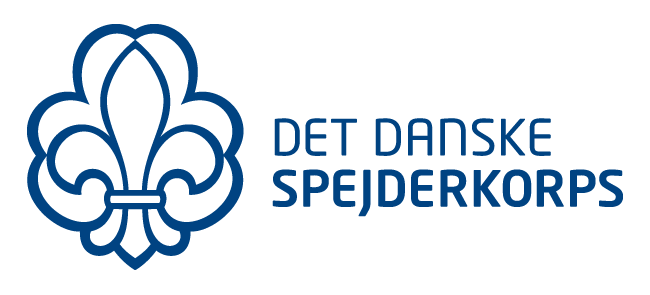 Udviklingsplan mod 2024
Vi vil skabe vildskab i naturen bl.a. ved at kombinere klassiske spejderfærdigheder med nye elementer.

Indsatser: 
Ledergruppen skal arbejde videre med fælles tilgang til den røde tråd i gruppens aktiviteter.
TOP-spejderaktiviteterne skal fortsat udvikles. 
Vi vil tilbyde flere søaktiviteter, f.eks. kajakaktiviteter.
Vi vil udvikle outdoor-science-aktiviteter på højt niveau.
Vi udvikler årshjul
Vi holder møder ud fra KAFSU: Kammeratskab, Ansvar, Friluftsliv, Sjov og Udfordring.
Vi vil i Ballerup Spejdergruppe give vores børn og unge en tæt tilknytning og forståelse for naturen. 
Indsatser: 
90 % af vores aktiviteter holder vi udenfor. 
Alle afdelinger har vi aktiviteter, som lærer børnene om hvordan vi alle kan træffe bæredygtige valg.
Ballerup Spejdergruppes udviklingsplan tager afsæt i de fem temaer, som udgør rammen for DDS’ udviklingsplan:
Modige børn og unge (hovedtema)
Som spejdere udfordrer vi børn og unge. Hos os skal børn og unge få mod til at prøve nyt, mod til at være sig selv og mod på livet.
 
Vildskab i naturen
Vi bliver glade af at være i naturen, og vi bliver glade af at bevæge os. Som spejdere skal vi gøre begge dele.
 
Bæredygtighed i børnehøjde
Som spejdere værner vi om naturen. Vi inddrager børn og unge i, hvordan og hvorfor vi træffer bæredygtige valg, og vi giver dem mulighed for selv at gøre en forskel for en bedre verden.
 
Flere ledere
Vi skal tiltrække nye ledere og sikre, at erfarne ledere fortsat finder vores tilbud udviklende og meningsfuldt. Det gør vi ved at skabe attraktive lederfællesskaber og tilbyde forskellige måder at være engageret på.
 
Urban Scouting
I byerne sker der nu en stor tilvækst i børnefamilier, som kun vil fortsætte de næste mange år. Den udvikling skal vi tilpasse os, så vi også i fremtiden sikrer, at en stor andel af børn og unge bliver spejdere.
Vi skal kunne rumme og tiltrække børn og unge fra hele Ballerup Kommune, og dermed understøtte tilvæksten i børnefamilier.Vi vil fortsat udbygge faciliteter og samtidig arbejde for, at det er nemt at være leder.

Indsatser:  
Udvikle Pæremose Havn i samarbejde med Ballerup Kommune. Både med midler fra borgermillionen, samarbejde om ny hytte, samt den efterfølgende udvikling af området. 
Videreudvikle arbejdet med supportudvalg som f.eks. materieludvalget
Holde fast i grundlaget for vores attraktive spejdergruppe:  Holdånd, ambitioner, forenkling og ledelse.
Vi vil sikre at det er attraktivt at være leder i Ballerup Spejdergruppe, og motivere forældre og seniorer til at blive ledere i gruppen.

Indsatser:
Sikre at nye ledere kommer til og bliver en del af den faste lederstab.
Udvikle lederpotentialet hos tropsspejdere.
Flere initiativer for godt lederfællesskab.